Renesanso epochą reprezentuojančios asmenybės
Abraomas Kulvietis
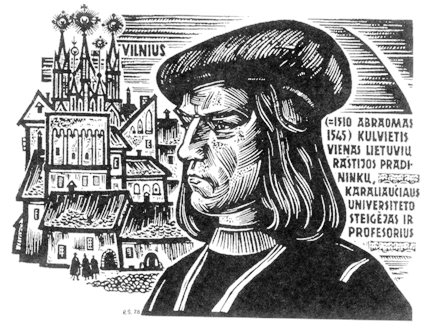 Skaudu, kad trokšdami
dirbti saviesiems, dabar 
dirbame svetimiesiems.
		
		Abraomas Kulvietis, 1543
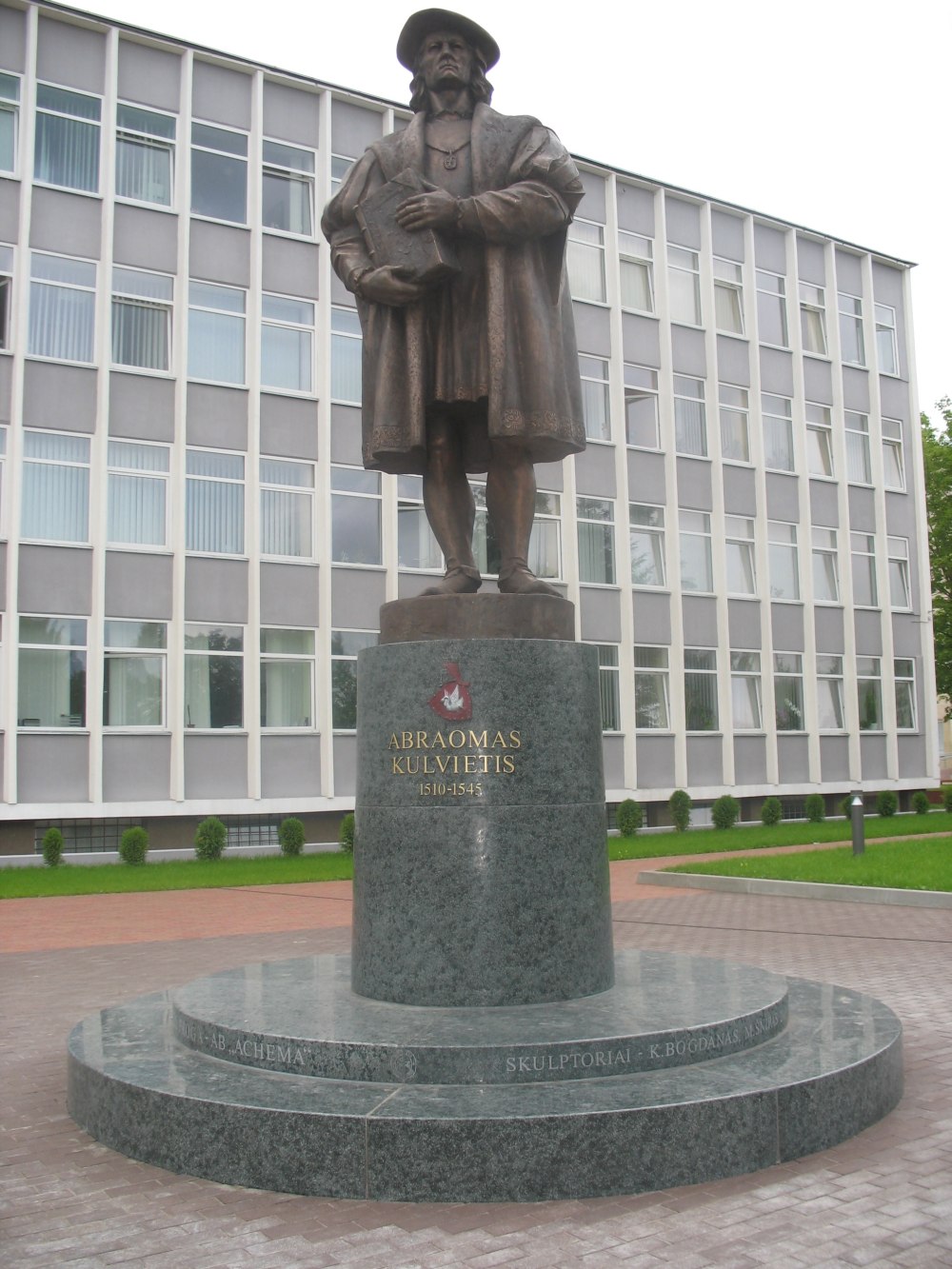 Paminklas A.Kulviečiui 
Jonavoje, 
Santarvės skvere
Obeliskas Abraomui Kulviečiui Jonavos rajone

“Šiose apylinkėse
Buv. Kulvos dvare
Gimė ir mirė
Abraomas Kulvietis
1510?-1545
Lietuvių kultūros veikėjas
Karaliaučiaus
Universiteto profesorius”
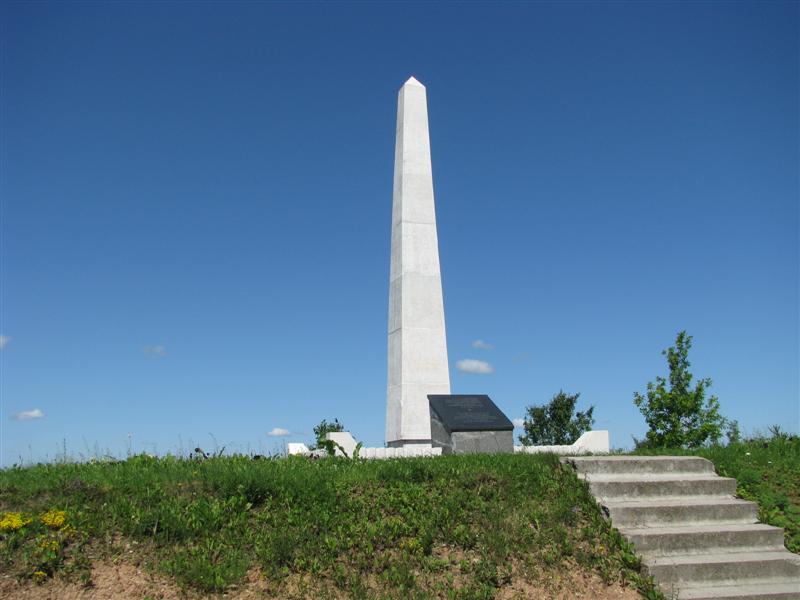 Kulviečių herbas - gulbė
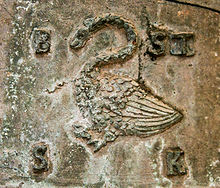 “Confessio fidei” (“Tikėjimo išpažintis”)
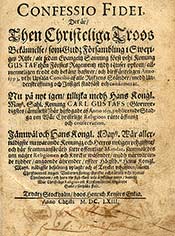 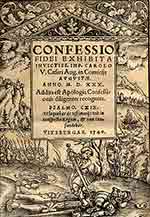 Mikalojus Kristupas Radvilas Našlaitėlis
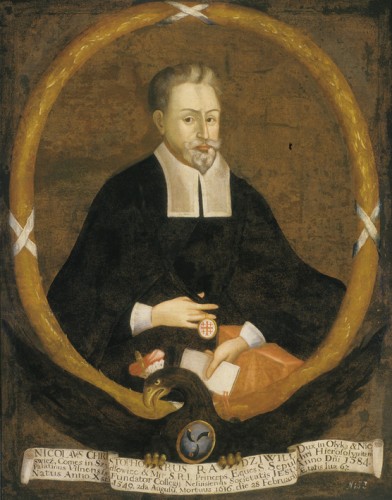 “Jūsų Didenybe, esi lietuvis – 
Ne lenkas. Linkėk,
 Jūsų Didenybe, savo tautai, 
kad ji būtų žinoma. [...]
Teikis, Jūsų Didenybe,
 kur tik gali,
 savo tautą aukštinti.”
Mikalojus Kristupas Radvilas Našlaitėlis, 1577
Svarbus katalikų kultūros centras XVI amžiuje – Nesvyžius (Nieśwież)
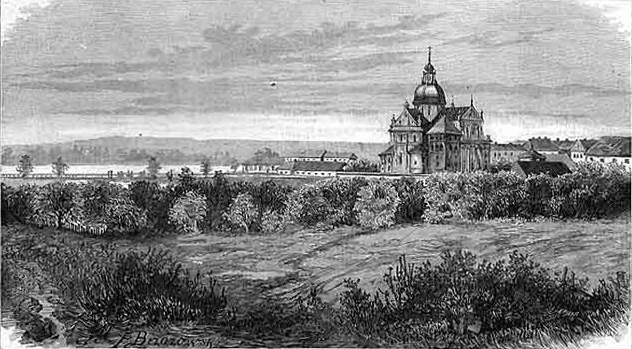 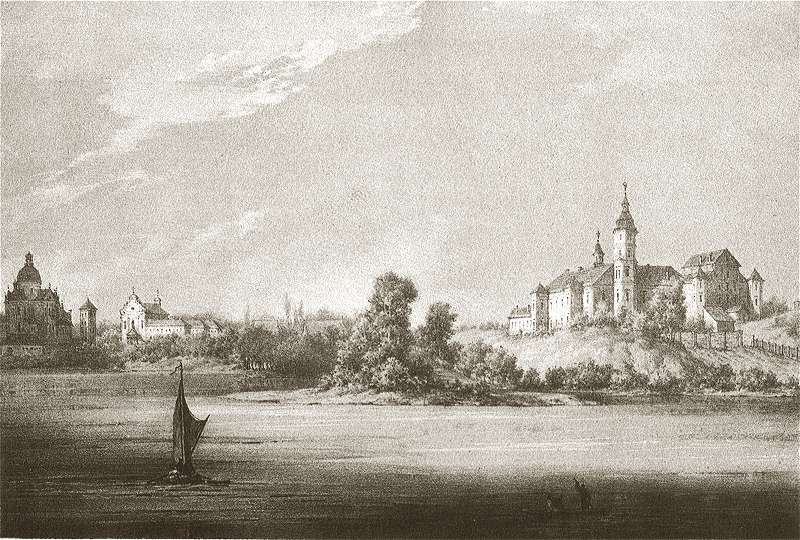 Epitafija. Nesvyžius, 
Dievo Kūno bažnyčia
Našlaitėlio antkapinis paminklas
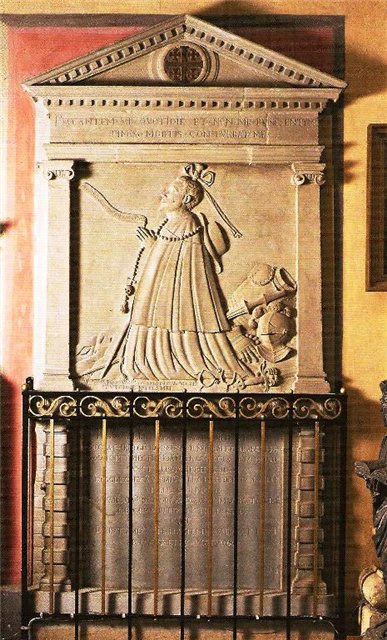 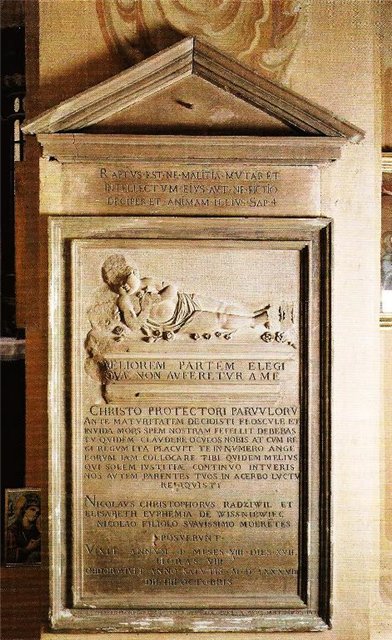 XVIIa. Bestseleris – Radvilos Našlaitėlio  “Kelionė į Jeruzalę”
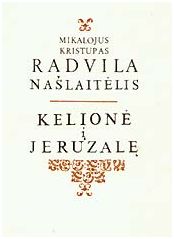 Darbą parengė:
						3D klasės mokinė
						Milda Jakavcičiūtė